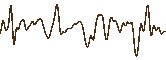 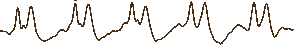 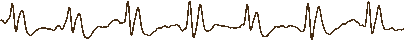 SEIZ
REF
SEIZ
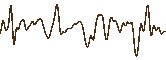 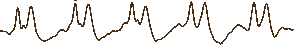 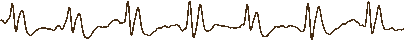 HYP
figure 1
EXAMPLE 1
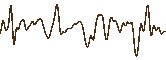 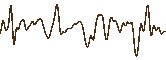 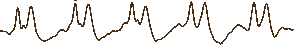 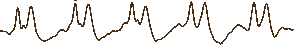 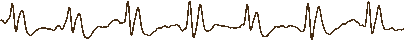 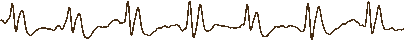 SEIZ
REF
SEIZ
HYP
EXAMPLE 2
SEIZ
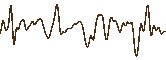 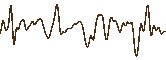 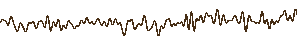 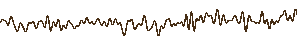 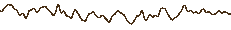 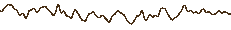 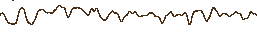 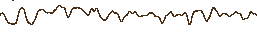 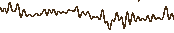 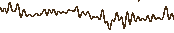 REF
SEIZ
HYP
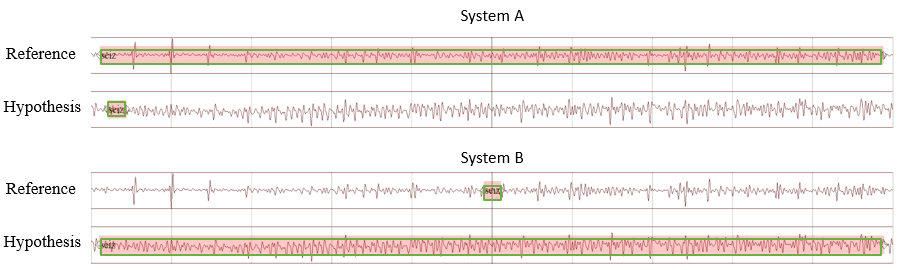 figure 2
SEIZ
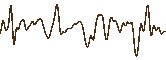 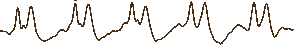 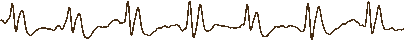 REF
SZ
SEIZ
SEIZ
SZ
SEIZ
SZ
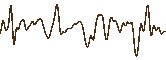 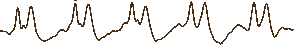 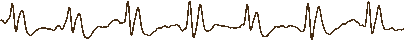 HYP
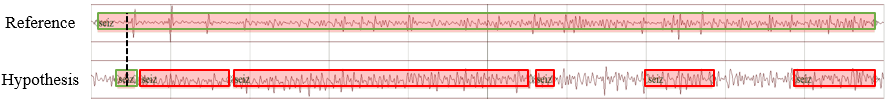 figure 3
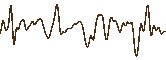 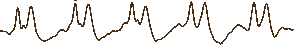 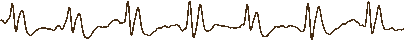 SEIZ
SEIZ
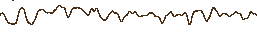 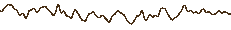 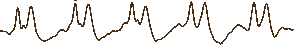 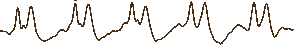 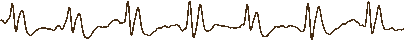 REF
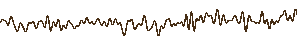 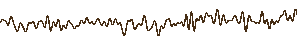 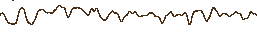 HYP
SEIZ
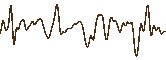 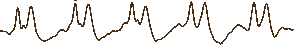 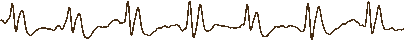 SEIZ
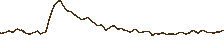 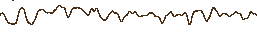 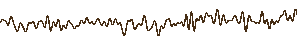 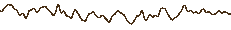 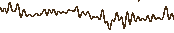 Background
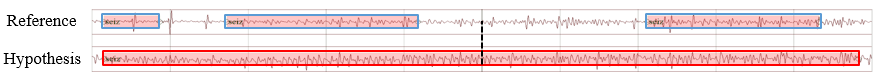 figure 4
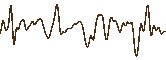 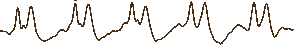 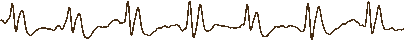 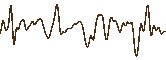 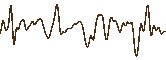 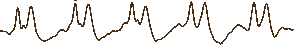 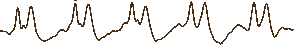 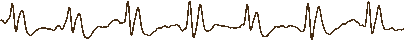 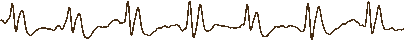 SEIZ
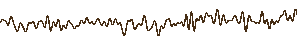 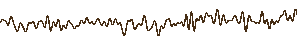 REF
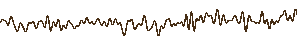 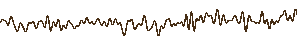 SEIZ
SEIZ
HYP
epoch
SEIZ
{
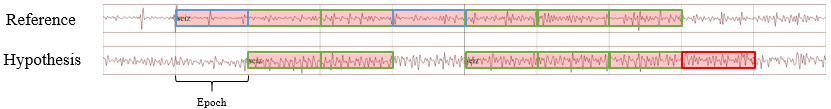 figure 6
EXAMPLE 1
SEIZ
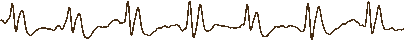 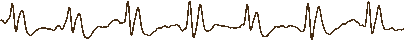 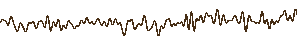 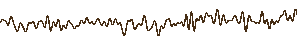 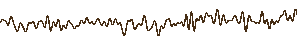 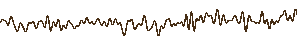 REF
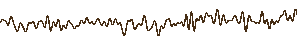 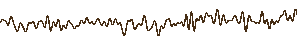 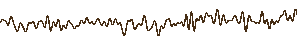 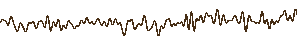 SEIZ
SEIZ
HYP
EXAMPLE 2
SEIZ
SEIZ
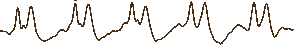 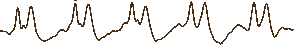 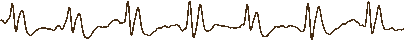 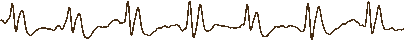 REF
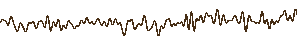 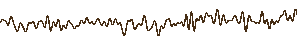 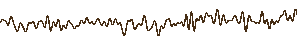 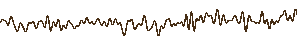 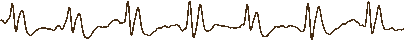 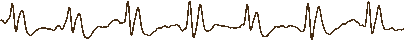 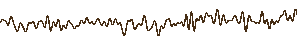 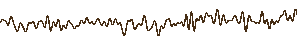 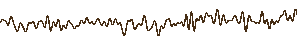 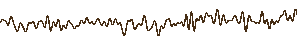 SEIZ
HYP
figure 7
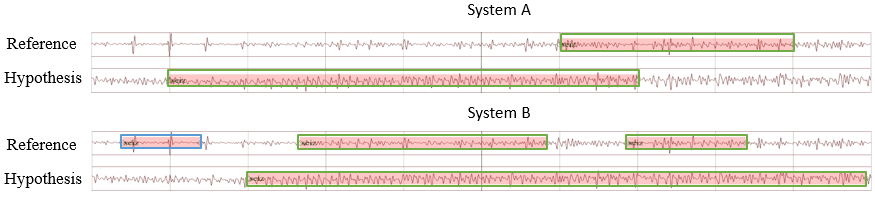 EXAMPLE 1
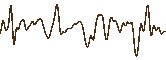 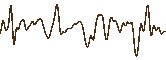 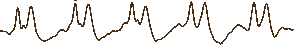 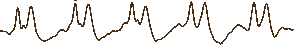 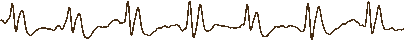 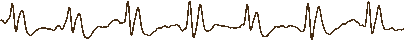 SEIZ
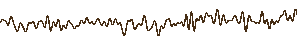 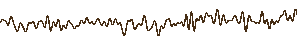 REF
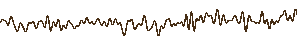 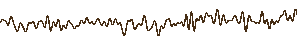 SEIZ
SEIZ
SEIZ
HYP
EXAMPLE 2
SEIZ
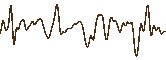 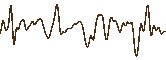 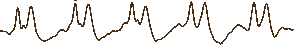 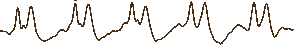 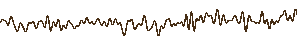 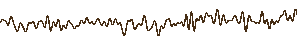 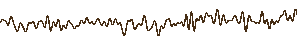 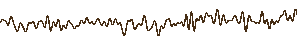 REF
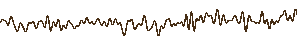 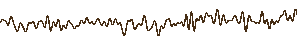 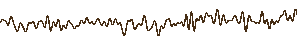 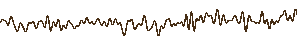 SEIZ
HYP
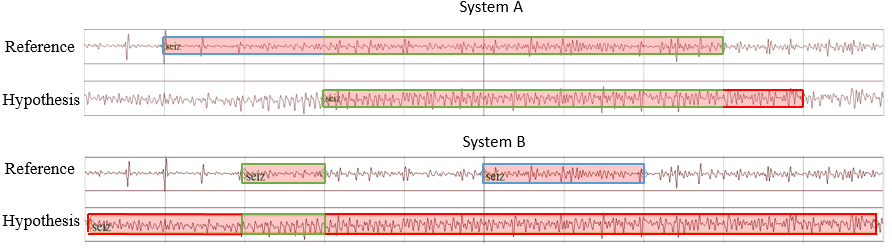 figure 8
SEIZ
SEIZ
SEIZ
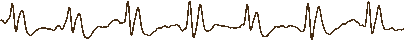 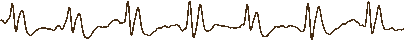 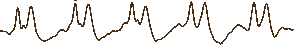 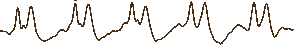 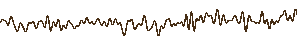 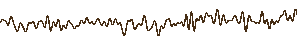 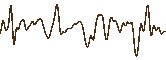 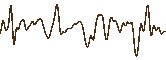 REF
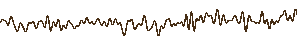 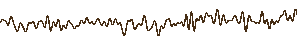 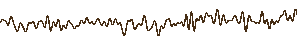 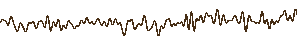 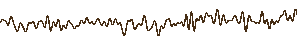 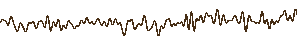 SEIZ
SEIZ
SEIZ
HYP
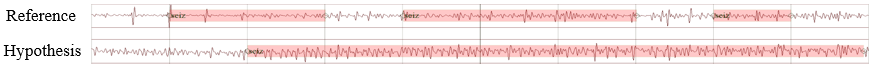 SEIZ
figure 9